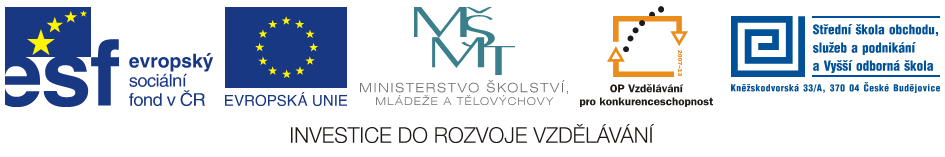 Jméno autora: 	Mgr. Mária Filipová
Datum vytvoření:	09. 08. 2013
Číslo DUMu: 	VY_32_INOVACE_11_AJ_CM


Ročník:                	1. – 4. ročník 
Vzdělávací oblast:	Jazyk a jazyková komunikace
Vzdělávací obor:     	Anglický jazyk
Téma:		Idioms associated with food
Tematický okruh:               konverzační témata pro studenty  různých oborů
Klíčová slova:       	idioms associated with food, beans, fat, onion, salt,  pie, 


Metodický list/anotace:
Materiál slouží k seznámení se slovní zásobou .  Jedná se zejména o výrazy z běžného života.
Studenti odhadují na základě svých znalostí význam. V případě potřeby pracují se slovníkem.  Uvedou příklady použití.
beans
full of beans

not know beans

spill the beans
full of energy

to know nothing

to reveal a secret
bacon, beef, bread nad butter
bring home bacon

bread and butter

know buttered side of bread

beef sth up
to earn a salary

income

to know what is the best

make it stronger
fat, onion, salt, hash
chew the fat

the fat is in the fire

know one´s onions

salt sth away

hash sth over
chat informally

serious trouble

have a good knowledge

to store for future use

to discuss in great detail
banana, cheese, pie, pickle
top banana

Swiss cheese

easy as pie

in a pickle
to be a boss

has a lot of possibilities for failure
simple

in a trouble
Examples
He started as a teacher and now he is a top banana of a big company.
I thought the exam would be difficult but it was as easy as a pie.
My sister salts away 2 000 every month.
He doesn´t like his job but it is his bread and butter.
Literatura
archiv autora
PHILLIPS, Janet a kol. Oxford studijní slovník. Oxford: Oxford University Press, 2010, ISBN 978019 430655 3. 
http://en.wikipedia.org